Что такое год?
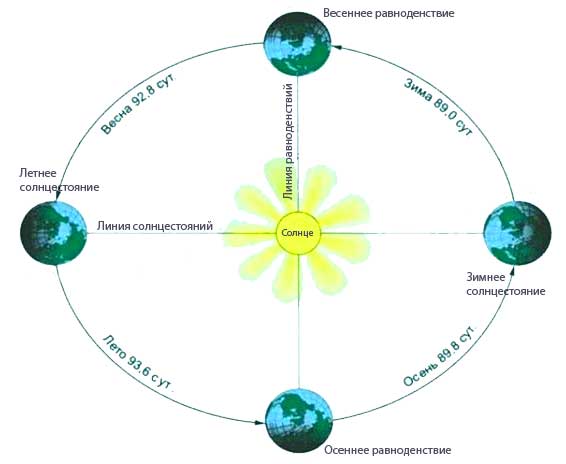 ГОД -промежуток времени, приблизительно равный периоду обращения Земли вокруг Солнца,
составляет 365,2564 средних солнечных суток
Год делится на 4 сезона
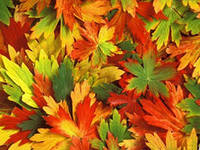 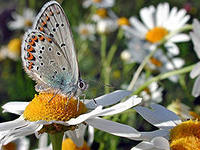 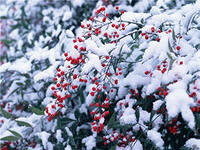 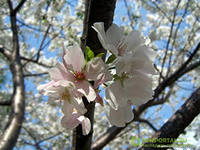 Зима                        Весна                       Лето                         Осень
Все времена года сменяют друг друга
В каждом сезоне по 3 месяца
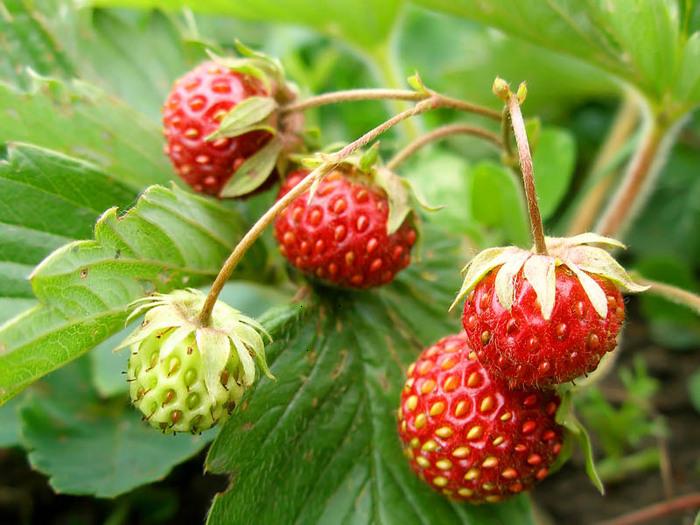 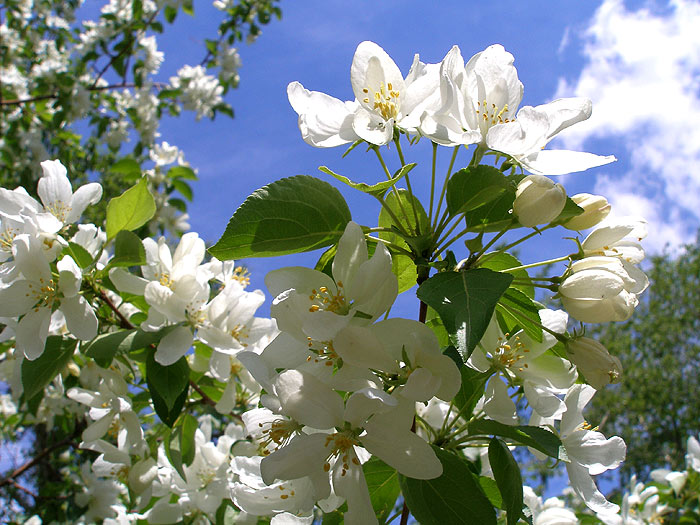 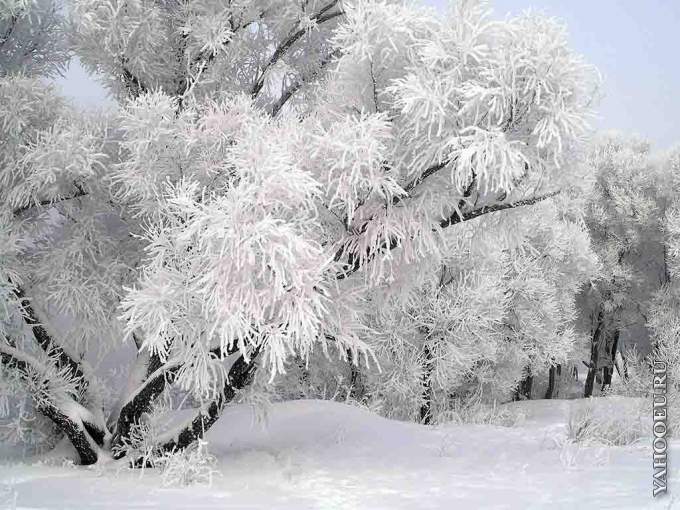 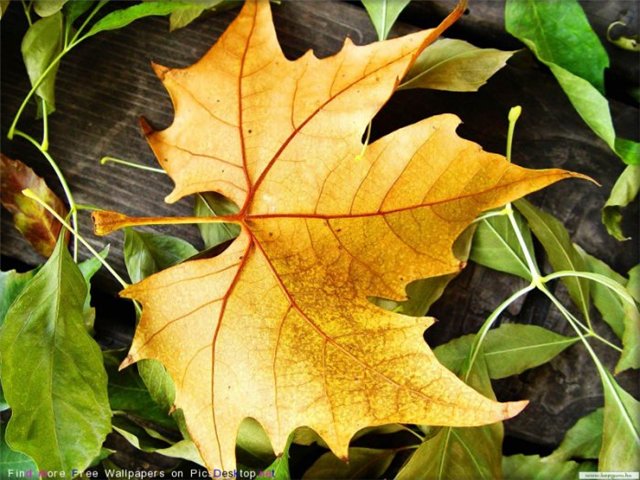 Декабрь
Январь
Февраль
Март
Апрель
Май
Июнь
Июль
Август
Сентябрь
Октябрь
Декабрь
Всего 12 месяцев
В России год начинается со второго месяца зимы – с Января, а заканчивается год Декабрем.
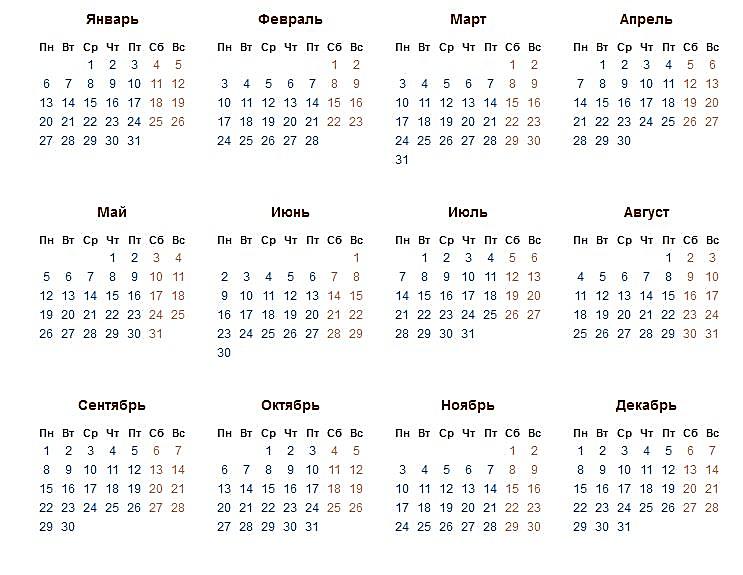 "Зима"
12 – декабрь
1 – январь 
2 - февраль
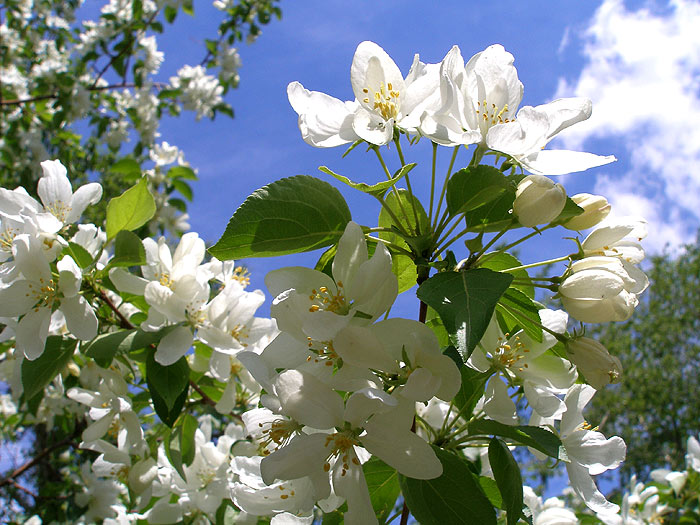 «Весна»
3 – март
4 апрель
5 - май
лето
6 – июнь
7 – июль
8 - август
"Осень"
9 – сентябрь
10 – октябрь
11 - ноябрь
В каждом месяце разное количество дней.  Зима.
Декабрь  (31 день)
Январь  (31 день)                         Февраль  (28, 29  дней)
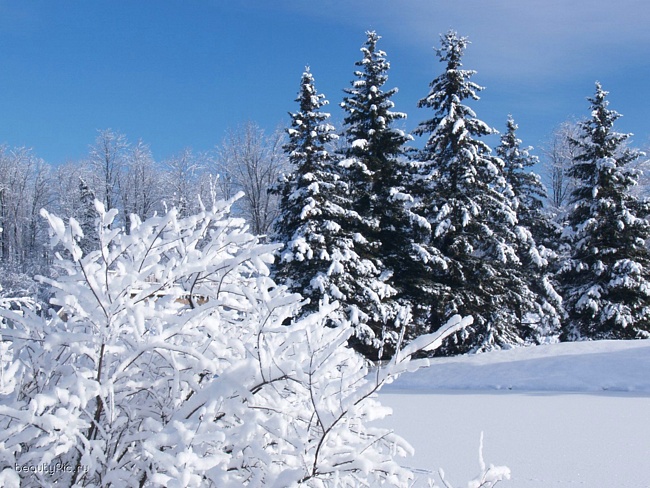 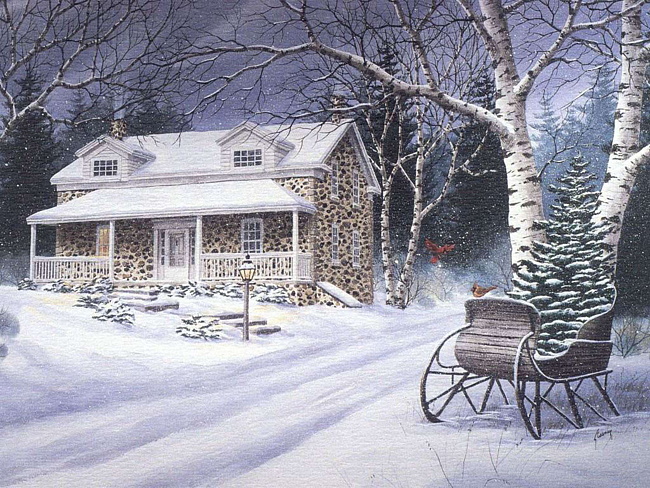 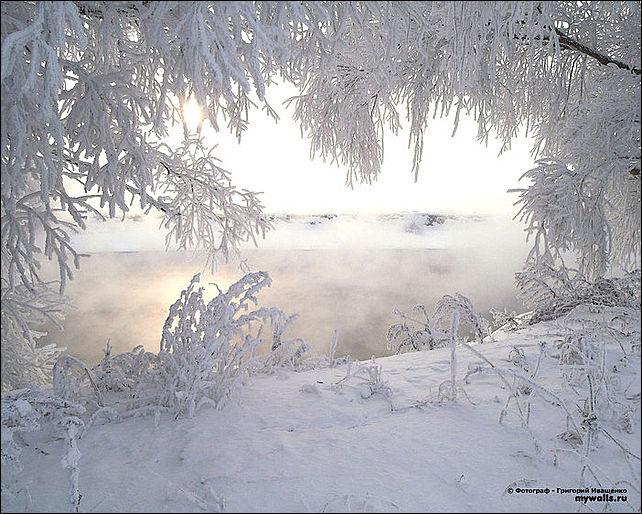 За зимой приходит весна, когда тает снег и природа пробуждается от долгого сна. Весенние месяцы
Март (31 день)                          Апрель (30 дней)                             Май (31 день)
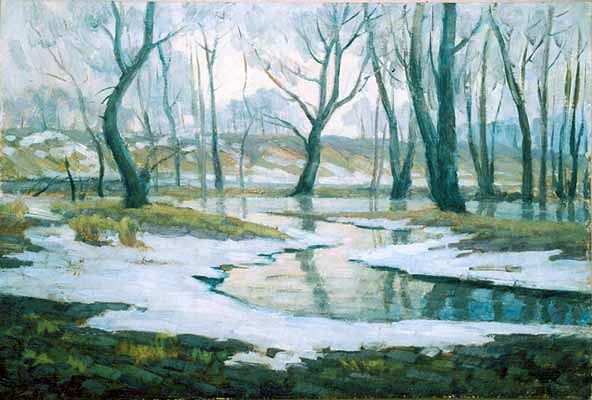 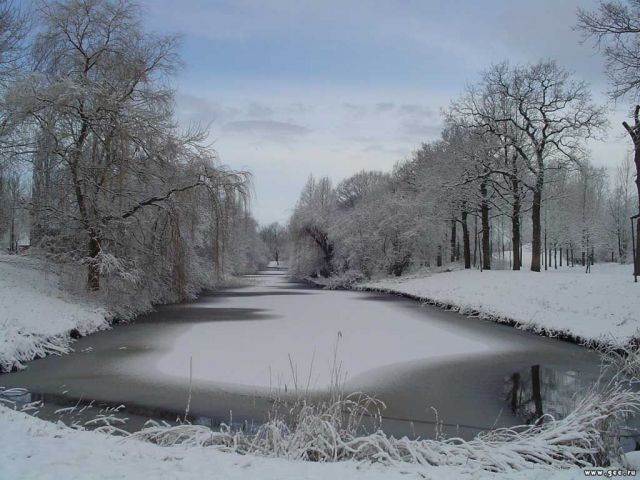 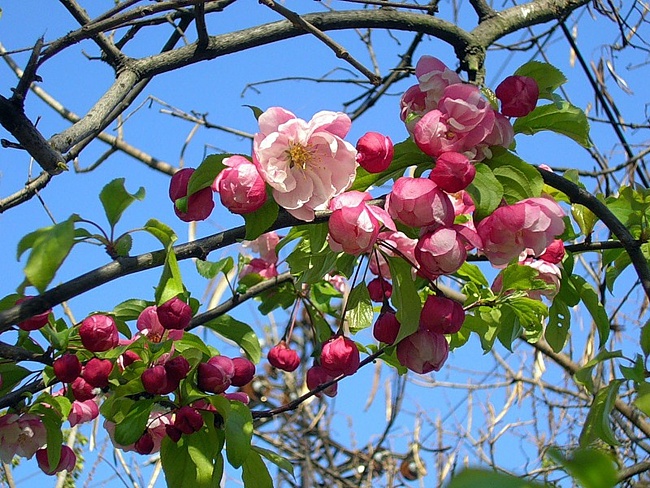 Солнышко греет жарче, кругом все зелено, так на смену  весне приходит лето. Летние месяцы
Июнь (30 дней)                Июль (31 день)
Август 31 (день)
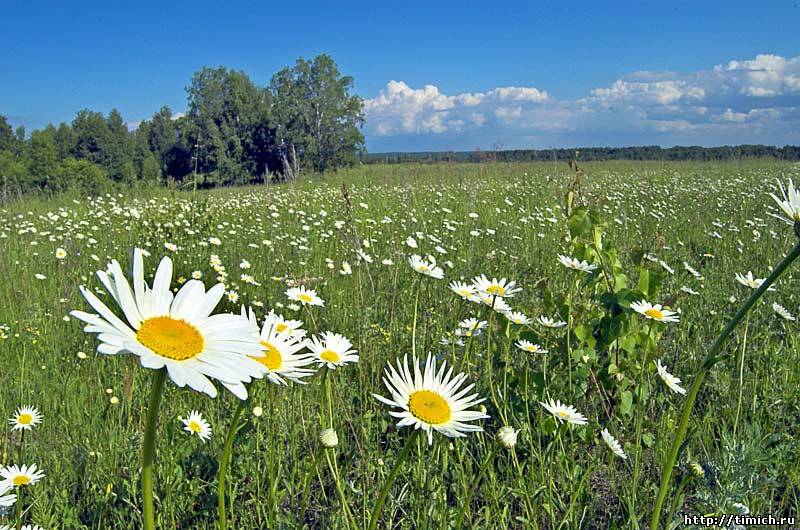 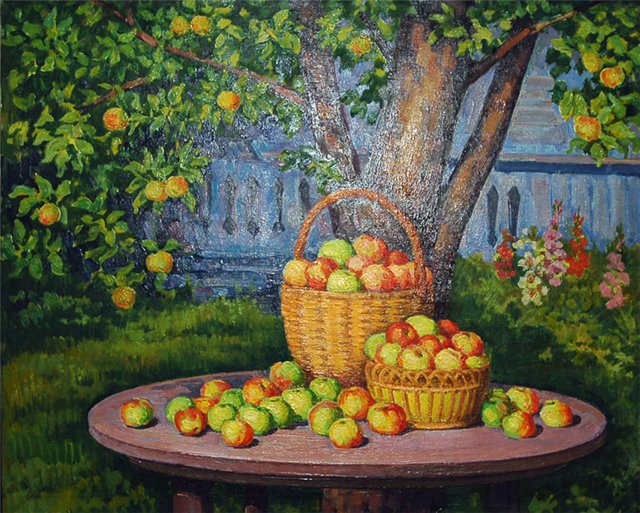 Вот птицы потянулись на юг, листва стала опадать с деревьев, значит пришла осень. Осенние месяцы -
Сентябрь (30 дней)              Октябрь (31 день)
Ноябрь (30 дней)
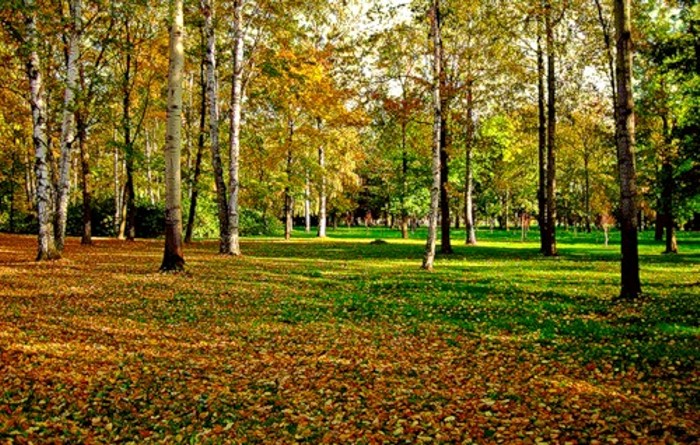 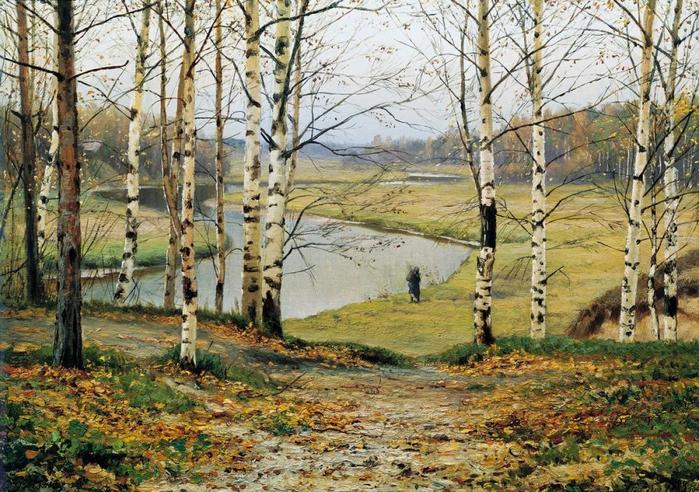 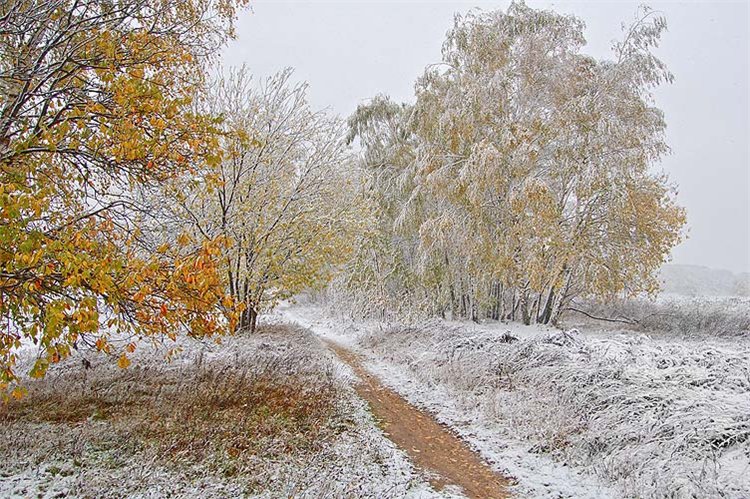 В каждом месяце по 4 недели (+ 2-3 дня).
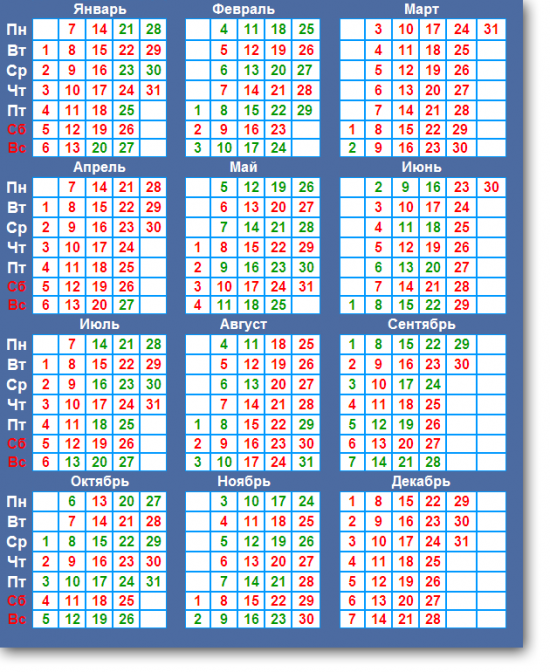 В каждой неделе 7 дней (суток)
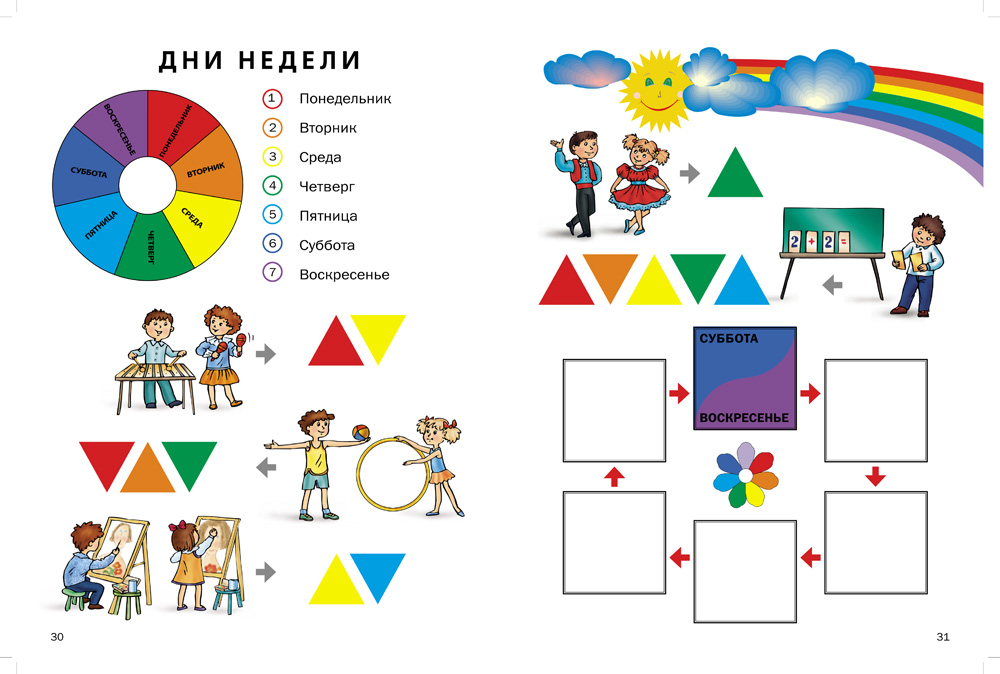 Понедельник
Вторник
Среда
Четверг 
Пятница
Суббота
Воскресенье
Когда мы говорим о днях, мы подразумеваем –сутки.
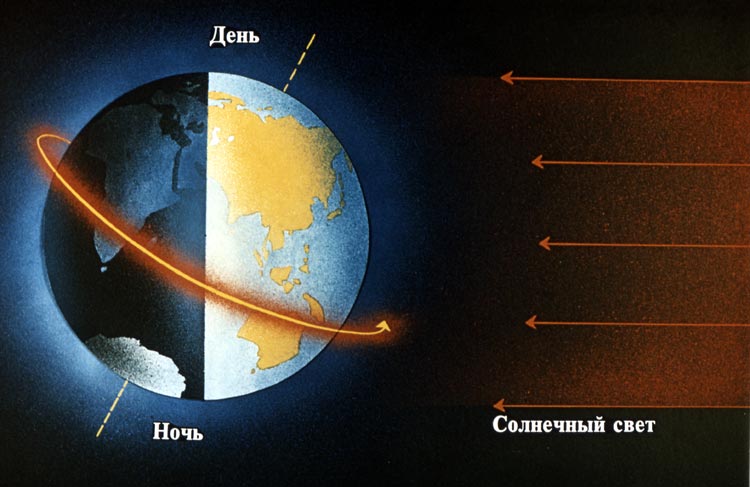 Продолжительность одного оборота земного шара вокруг своей оси равна суткам.


Сутки принято делить на четыре части: утро, день, вечер, ночь.
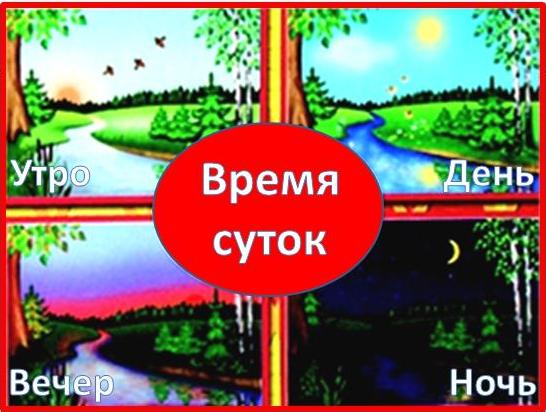 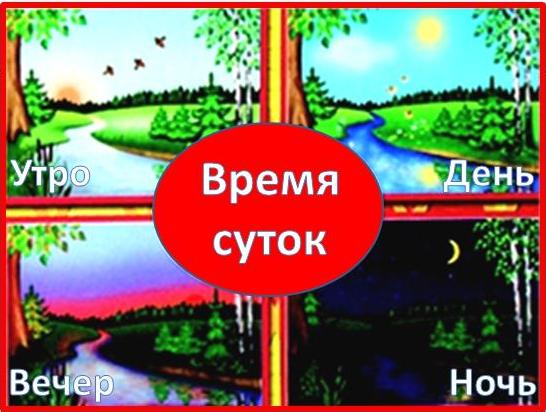 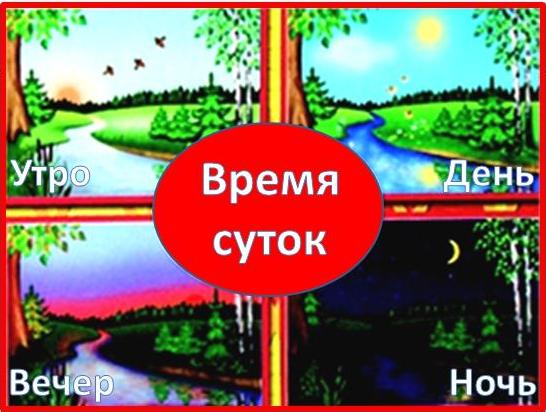 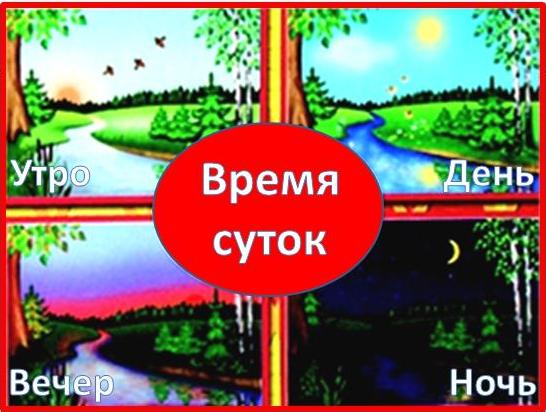 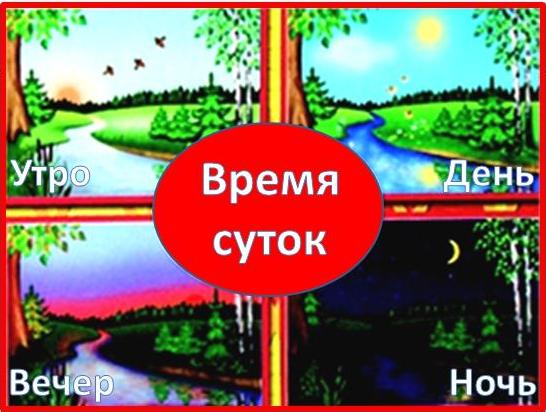 День
Утро
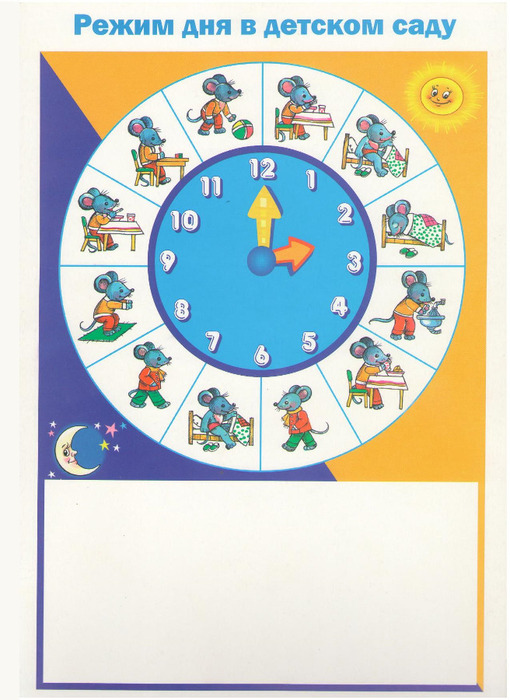 Ночь
Вечер